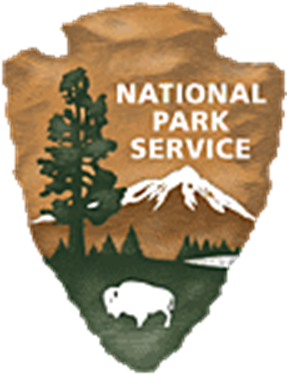 National Park Service, U.S. Department of the InteriorWar in the Pacific National Historical Park
The Massacre at AtateJose M. Torres
Merizo, 1944
Historic Sites from those times
Cook School House
Conbento
San Dimas Catholic Church
Merizo Martyrs Memorial
Merizo Massacres
Tinta, July 15, 1944, 
16 Chamorros died
Faha, July 16, 1944, 
30 Chamorros died
Atate
July 21, 1944
Author Jose M. Torres